+
= ?
Mergeable Summaries
Ke Yi HKUST
Pankaj Agarwal (Duke)
Graham Cormode (Warwick)
Zengfeng Huang (HKUST)
Jeff Philips (Utah)
Zheiwei Wei (Aarhus)
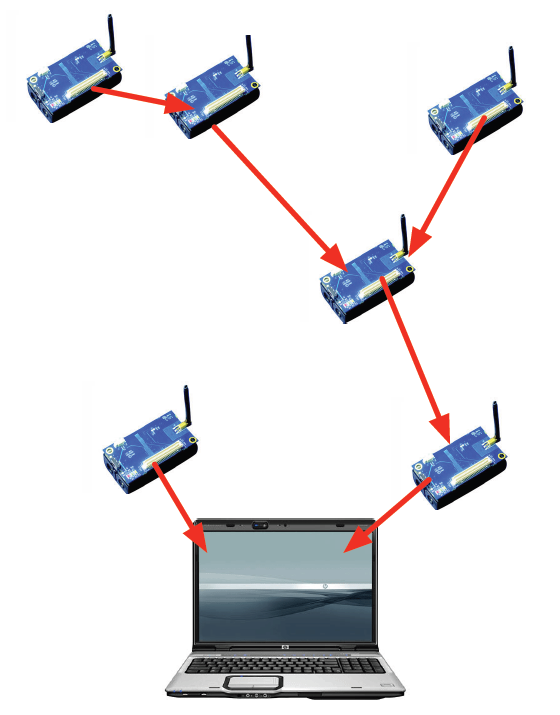 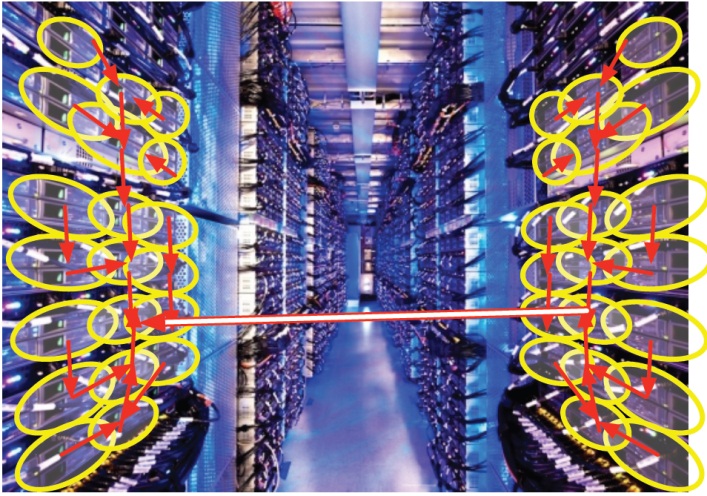 Small summaries for BIG data
Allows approximate computation with guarantees and small space – save space, time, and communication
Tradeoff between error and size
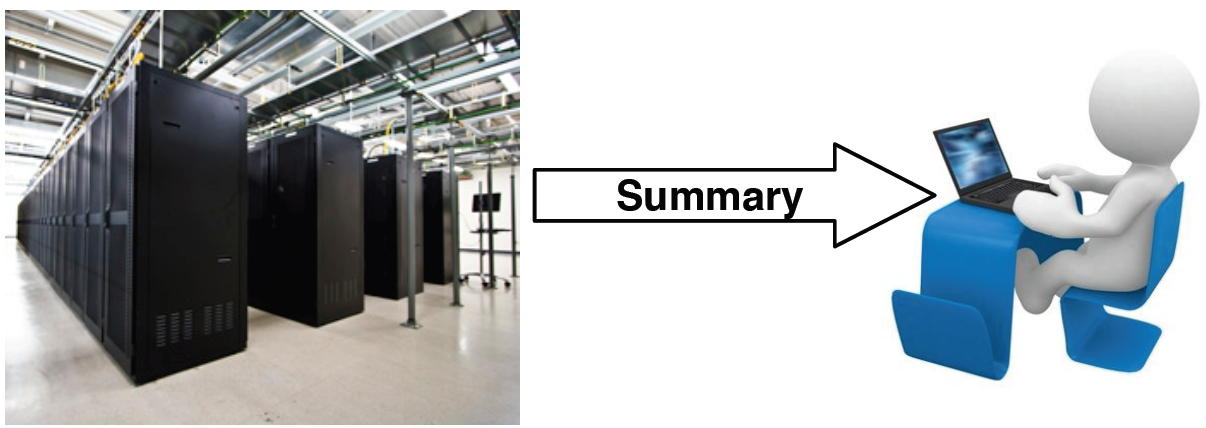 2
Mergeable Summaries
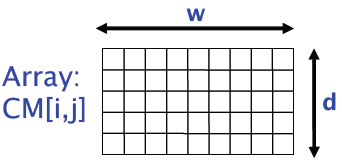 Summaries
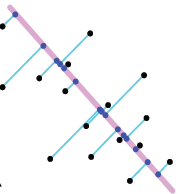 Summaries allow approximate computations:
Random sampling
Sketches (JL transform, AMS, Count-Min, etc.)
Frequent items
Quantiles & histograms (ε-approximation)
Geometric coresets
…
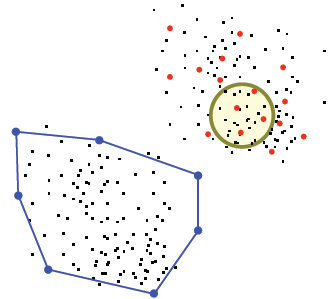 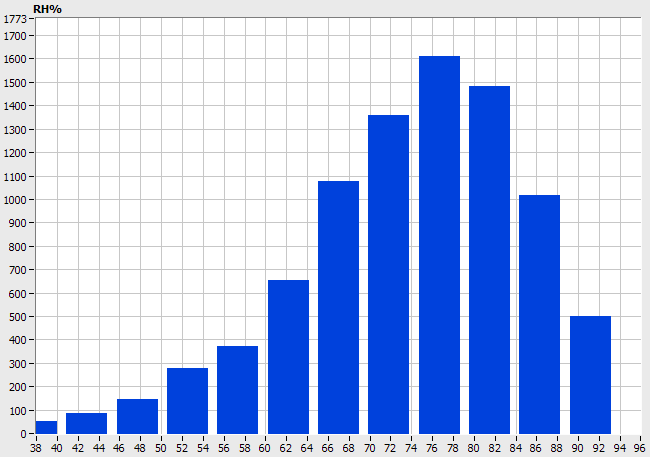 3
Mergeable Summaries
Mergeability
Ideally, summaries are algebraic: associative, commutative
Allows arbitrary computation trees (shape and size unknown to algorithm)
Quality remains the same
Similar to the MUD model[Feldman et al. SODA 08])

Summaries should have bounded size
Ideally, independent of base data size
Sublinear in base data (logarithmic, square root)
Rule out “trivial” solution of keeping union of input
Generalizes the streaming model
4
Mergeable Summaries
Application of mergeability: Large-scale distributed computation
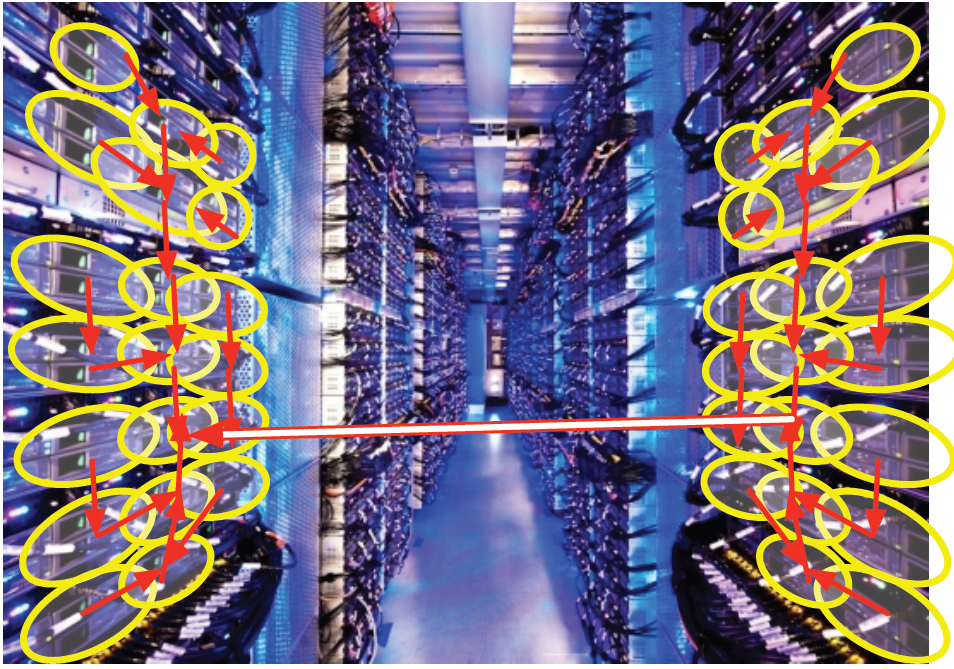 Programmers have no control on how things are merged
5
Mergeable Summaries
MapReduce
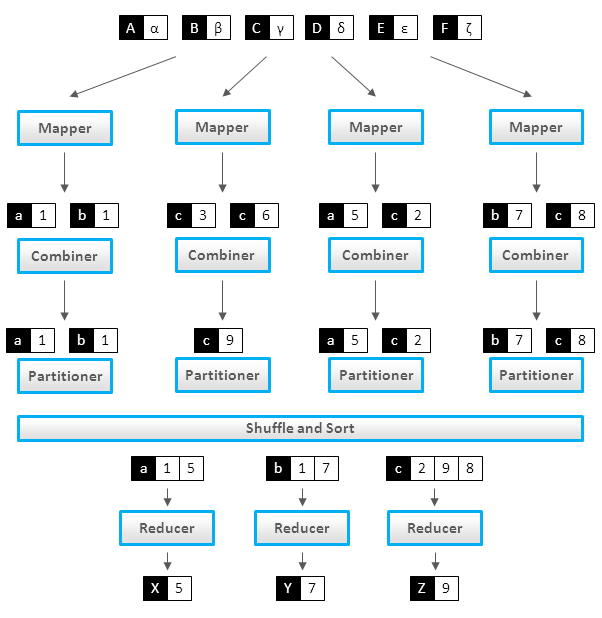 6
Mergeable Summaries
Dremel
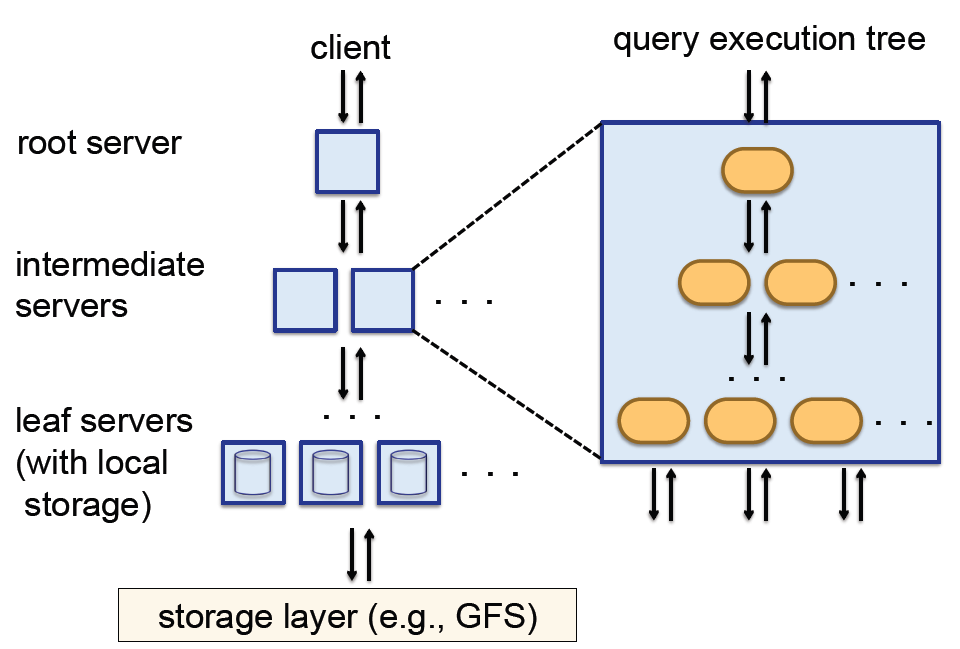 7
Mergeable Summaries
Pregel: Combiners
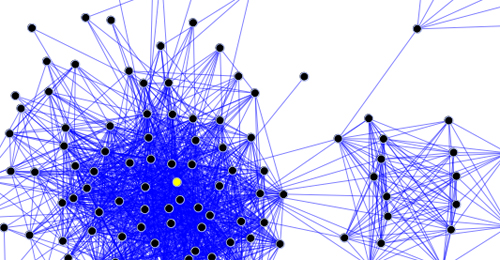 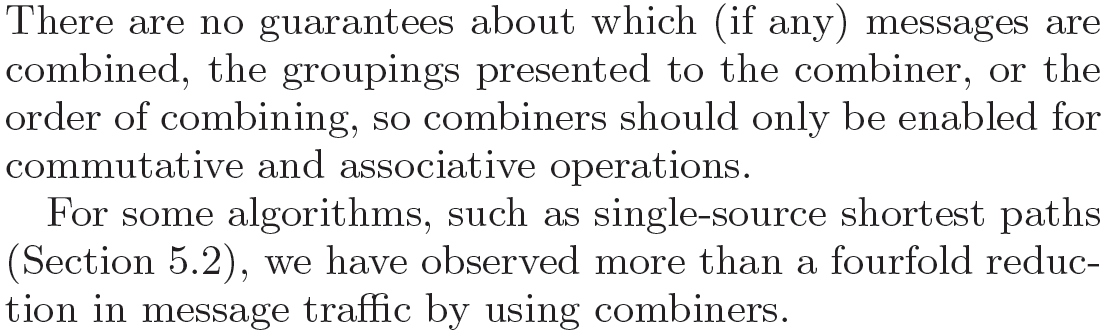 8
Mergeable Summaries
Sensor networks
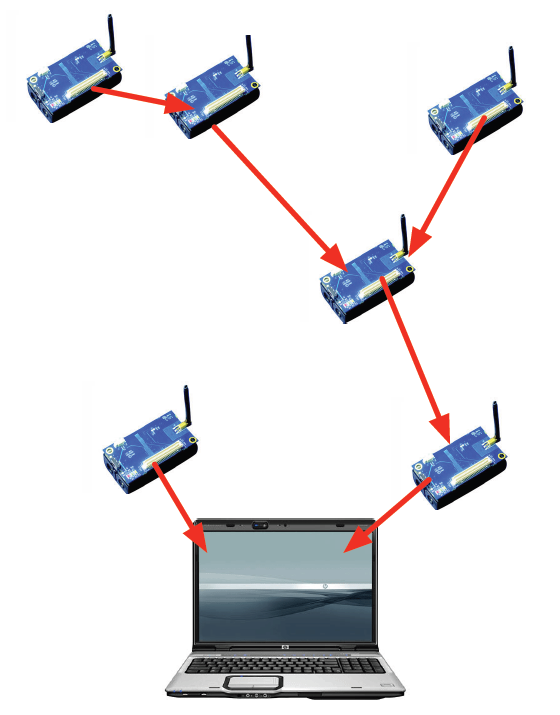 9
Mergeable Summaries
Summaries to be merged
Random samples
Sketches
MinHash
Heavy hitters
ε-approximations (quantiles, equi-height histograms)
easy
easy and cute
easy algorithm, 
analysis requires work
10
Mergeable Summaries
Merging random samples
S2
S1
+
N2 = 15
N1 = 10
With prob. N1/(N1+N2), take a sample from S1
11
Mergeable Summaries
Merging random samples
S2
S1
+
N2 = 15
N1 = 9
With prob. N1/(N1+N2), take a sample from S1
12
Mergeable Summaries
Merging random samples
S2
S1
+
N2 = 15
N1 = 9
With prob. N2/(N1+N2), take a sample from S2
13
Mergeable Summaries
Merging random samples
S2
S1
+
N2 = 14
N1 = 9
With prob. N2/(N1+N2), take a sample from S2
14
Mergeable Summaries
Merging random samples
S2
S1
+
N2 = 12
N1 = 8
With prob. N2/(N1+N2), take a sample from S2
N3 = 15
15
Mergeable Summaries
Merging sketches
Linear sketches (random projections) are easily mergeable
Data is multiset in domain [1..U], represented as vector x[1..U]
Count-Min sketch:
Creates a small summary as an array of w  d in size
Use d hash functions h to map vector entries to [1..w]






Trivially mergeable: CM(x + y) = CM(x) + CM(y)
Array: CM[i,j]
d
w
16
Mergeable Summaries
MinHash
Hash function h
Retain the k elements with smallest hash values
Trivially mergeable
17
Mergeable Summaries
Summaries to be merged
Random samples
Sketches
MinHash
Heavy hitters
ε-approximations (quantiles, equi-height histograms)
easy
easy and cute
easy algorithm, 
analysis requires work
18
Mergeable Summaries
Heavy hitters
k=5
1 2 3 4 5 6 7 8 9
19
Mergeable Summaries
Heavy hitters
k=5
1 2 3 4 5 6 7 8 9
20
Mergeable Summaries
Heavy hitters
k=5
1 2 3 4 5 6 7 8 9
21
Mergeable Summaries
Streaming MG analysis
N = total input size
Previous analysis shows that the error is at most
N/(k+1) [MG’82] – standard bound, but too weak
F1res(k)/(k+1) [Berinde et al. TODS’10] – too strong
M = sum of counters in data structure
Error in any estimated count at most (N-M)/(k+1)
Estimated count a lower bound on true count
Each decrement spread over (k+1) items: 1 new one and k in MG
Equivalent to deleting (k+1) distinct items from stream
At most (N-M)/(k+1) decrement operations
Hence, can have “deleted” (N-M)/(k+1) copies of any item
So estimated counts have at most this much error
22
Mergeable Summaries
Merging two MG summaries
Merging algorithm:
Merge two sets of k counters in the obvious way
Take the (k+1)th largest counter = Ck+1, and subtract from all
Delete non-positive counters
k=5
1 2 3 4 5 6 7 8 9
23
Mergeable Summaries
Merging two MG summaries
This algorithm gives mergeability:
Merge subtracts at least (k+1)Ck+1 from counter sums
So (k+1)Ck+1  (M1 + M2 – M12)
Sum of remaining (at most k) counters is M12
By induction, error is ((N1-M1) + (N2-M2) + (M1+M2–M12))/(k+1)=((N1+N2) –M12)/(k+1)
(prior error)
(from merge)
(as claimed)
k=5
Ck+1
1 2 3 4 5 6 7 8 9
24
Mergeable Summaries
Compare with previous merging algorithms
Two previous merging algorithms for MG [Manjhi et al. SIGMOD’05, ICDE’05]
No guarantee on size
Error increases after each merge
Need to know the size or the height of the merging tree in advance for provisioning
25
Mergeable Summaries
Compare with previous merging algorithms
Experiment on a BFS routing tree over 1024 randomly deployed sensor nodes
Data
Zipf distribution
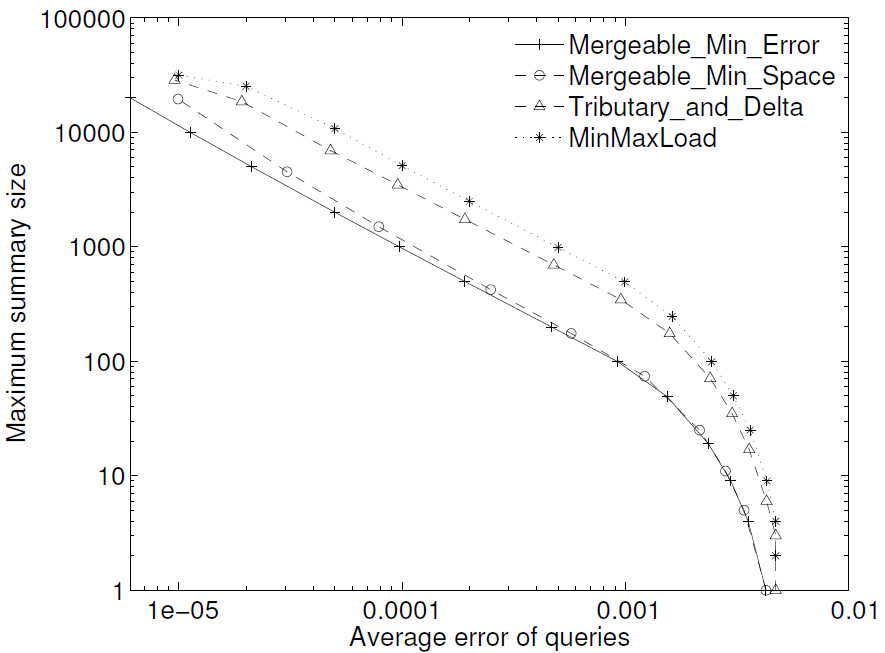 26
Mergeable Summaries
Compare with previous merging algorithms
On a contrived example
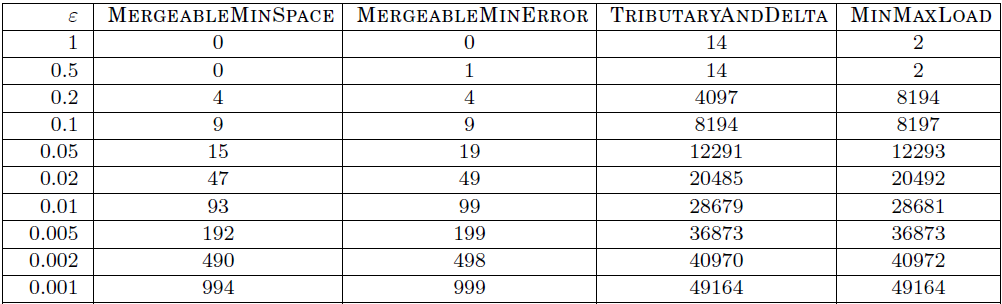 27
Mergeable Summaries
SpaceSaving: Another heavy hitter summary
At least 10+ papers on this problem
The “SpaceSaving” (SS) summary also keeps k counters [Metwally et al. TODS’06]
If stream item not in summary, overwrite item with least count
SS seems to perform better in practice than MG
Surprising observation: SS is actually isomorphic to MG!
An SS summary with k+1 counters has same info as MG with k
SS outputs an upper bound on count, which tends to be tighter than the MG lower bound
Isomorphism is proved inductively
Show every update maintains the isomorphism
Immediate corollary: SS is mergeable
Summaries to be merged
Random samples
Sketches
MinHash
Heavy hitters
ε-approximations (quantiles, equi-height histograms)
easy
easy and cute
easy algorithm, 
analysis requires work
29
Mergeable Summaries
ε-approximations: a more “uniform” sample
Random sample:
A “uniform” sample needs 1/ε sample points
A random sample needs Θ(1/ε2) sample points(w/ constant prob.)
30
Mergeable Summaries
Quantiles (order statistics)
Quantiles generalize median:
Exact answer: CDF-1() for 0 <  < 1
Approximate version: tolerate answer in CDF-1(-)…CDF-1(+)
-approximation solves dual problem: estimate CDF(x)  
Binary search to find quantiles
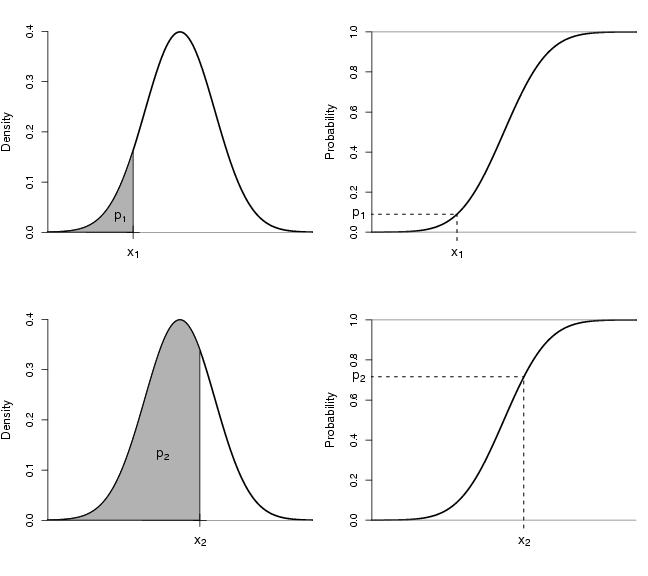 31
Mergeable Summaries
Quantiles gives equi-height histogram
Automatically adapts to skew data distributions
Equi-width histograms (fixed binning) are trivially mergeable but does not adapt to data distribution
32
Mergeable Summaries
Previous quantile summaries
Streaming
At least 10+ papers on this problem
GK algorithm: O(1/ε log n) [Greenwald and Khana, SIGMOD’01]
Randomized algorithm: O(1/ε log3(1/ε)) [Suri et al. DCG’06]
Mergeable
Q-digest: O(1/ε log U) [Shrivastava et al. Sensys’04]Requires a fixed universe of size U
[Greenwald and Khana, PODS’04]Error increases after each merge (not truly mergeable!)
New: O(1/ε log1.5(1/ε))Works in comparison model
33
Mergeable Summaries
Equal-weight merges
A classic result (Munro-Paterson ’80):
Base case: fill summary with k input points
Input: two summaries of size k, built fromdata sets of the same size
Merge, sort summaries to get size 2k
Take every other element
Error grows proportionally to height of merge tree  
Randomized twist:
Randomly pick whether to take odd or even elements
1	5	6	7	8
+
2	3	4	9	10
1	3	5	7	9
34
Mergeable Summaries
Equal-weight merge analysis: Base case
2
Let the resulting sample be S.  Consider any interval I
Estimate 2| I  S| is unbiased and has error at most 1
| I  D| is even: 2| I  S| has no error
| I  D| is odd: 2| I  S| has error  1 with equal prob.
35
Mergeable Summaries
Equal-weight merge analysis: Multiple levels
Consider j’th merge at level i of L(i-1), R(i-1) to S(i)
Estimate is 2i | I  S(i) | 
Error introduced by replacing L, R with S is 		Xi,j = 2i | I  Si |     -      (2i-1 | I  (L(i-1)  R(i-1))|)		     (new estimate)                  (old estimate)
Absolute error |Xi,j|  2i-1  by previous argument
Bound total error over all m levels by summing errors:
M = i,j Xi,j = 1 i  m 1 j  2m-i Xi,j
max |M| grows with levels
Var[M] doesn’t!(dominated by highest level)
Level i=4
Level i=3
Level i=2
Level i=1
Equal-sized merge analysis: Chernoff bound
Chernoff-Hoeffding: Give unbiased variables Yj s.t. |Yj|  yj : 	Pr[ abs(1  j  t  Yj ) >  ]  2exp(-22/1  j  t  (2yj)2)
Set  = h 2m for our variables:
22/(i j (2 max(Xi,j)2)	= 2(h2m)2 / (i 2m-i . 22i)	= 2h2 22m / i 2m+i	= 2h2 / i 2i-m	= 2h2 / i 2-i	 2h2
From Chernoff bound, error probability is at most 2exp(-2h2)
Set h = O(log1/2 -1) to obtain 1- probability of success
Level i=4
Level i=3
Level i=2
Level i=1
37
Mergeable Summaries
Equal-sized merge analysis: finishing up
Chernoff bound ensures absolute error at most =h2m 
m is number of merges = log (n/k) for summary size k
So error is at most hn/k
Set size of each summary k to be O(h/) = O(1/ log1/2 1/) 
Guarantees give n error with probability 1- for any one range
There are O(1/) different ranges to consider
Set  = Θ() to ensure all ranges are correct with constant probability
Summary size: O(1/ log1/2 1/)
38
Mergeable Summaries
Fully mergeable -approximation
Use equal-size merging in a standard logarithmic trick:





Merge two summaries as binary addition
Fully mergeable quantiles, in O(1/ log n log1/2 1/)
n = number of items summarized, not known a priori
But can we do better?
Wt 32
Wt 16
Wt 8
Wt 4
Wt 2
Wt 1
Wt 32
Wt 16
Wt 8
Wt 4
Wt 2
Wt 1
Wt 32
Wt 16
Wt 8
Wt 4
Wt 4
Wt 2
Wt 1
39
Mergeable Summaries
Hybrid summary
Classical result: It’s sufficient to build the summary on a random sample of size Θ(1/ε2) 
Problem: Don’t know n in advance



Hybrid structure: 
Keep top O(log 1/) levels: summary size O(1/ log1.5(1/))
Also keep a “buffer” sample of O(1/) items
When buffer is “full”, extract points as a sample of lowest weight
Wt 32
Wt 16
Wt 8
Buffer
40
Mergeable Summaries
-approximations in higher dimensions
-approximations generalize to range spaces with bounded VC-dimension
Generalize the “odd-even” trick to low-discrepancy colorings
-approx for constant VC-dimension d has size Õ(-2d/(d+1))
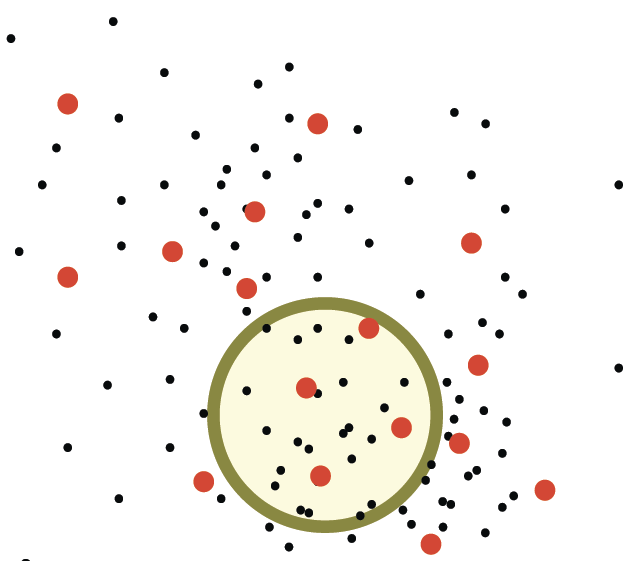 41
Mergeable Summaries
Other mergeable summaries: -kernels
-kernels in d-dimensional space approximately preserve the projected extent in any direction
-kernel has size O(1/(d-1)/2)
Streaming -kernel has size O(1/(d-1)/2 log(1/)) 
Mergeable -kernel has size O(1/(d-1)/2 logdn)
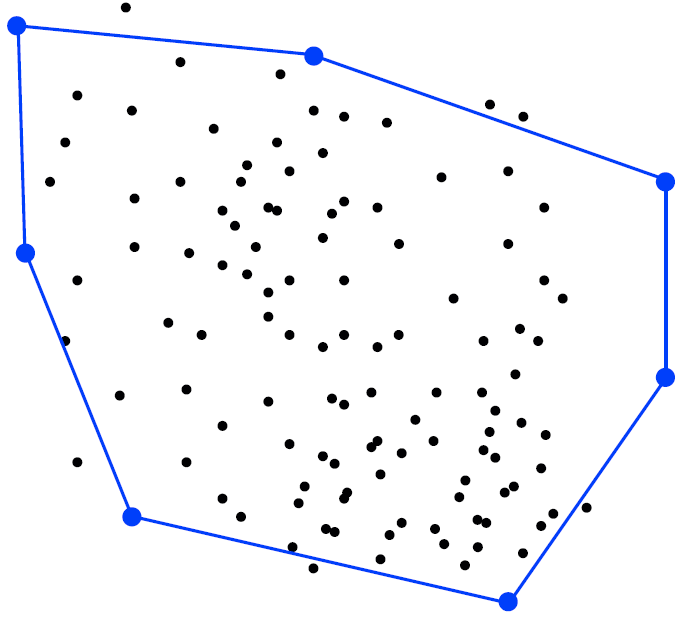 42
Mergeable Summaries
Summary
43
Mergeable Summaries
Open problems
Better bound on mergeable -kernels
Match the streaming bound?
Lower bounds for mergeable summaries
Separation from streaming model?
Other streaming algorithms (summaries)
Lp sampling
Coresets for minimum enclosing balls (MEB)
44
Mergeable Summaries
Thank you!
Mergeable Summaries
45
Hybrid analysis (sketch)
Keep the buffer (sample) size to O(1/)
Accuracy only √ n
If buffer only summarizes O(n) points, this is OK
Analysis rather delicate:
Points go into/out of buffer, but always moving “up”
Number of “buffer promotions” is bounded
Similar Chernoff bound to before on probability of large error
Gives constant probability of accuracy in O(1/ log1.5(1/)) space
46
Mergeable Summaries
Models of summary construction
Offline computation: e.g. sort data, take percentiles
Streaming: summary merged with one new item each step
One-way merge
Caterpillar graph of merges



Equal-weight merges: can only merge summaries of same weight
Full mergeability (algebraic): allow arbitrary merging trees
Our main interest
47
Mergeable Summaries